Multiplying a pair of 2-digit numbers using grid multiplication.
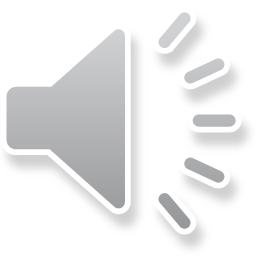 12 × 34
How could we calculate this?
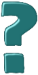 340
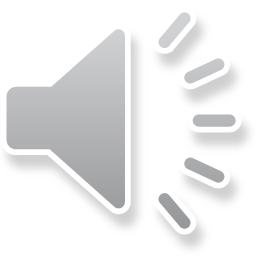 68
We could find 10 lots of 34 and 2 lots of 34; then add the two products.
408
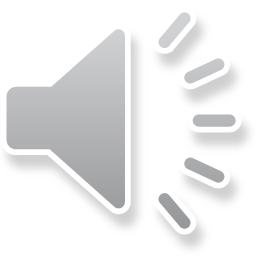 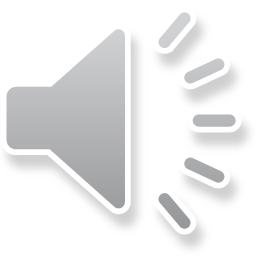 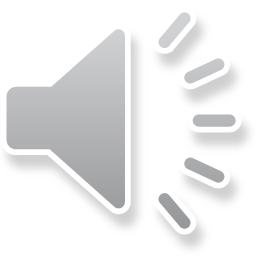 23 × 34
We can find 20 lots of 34 and 3 lots of 34 and add the two products.This time it would also be helpful to partition the 34…
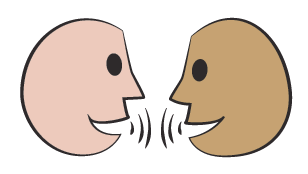 Let’s discuss how we could calculate this...
1
Year 5
Multiplying a pair of 2-digit numbers using grid multiplication.
What are we calculating onthe second row?
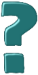 On the first row we are finding 20 lots of 34 by finding 20 lots of 30 and 20 lots of 4 and adding the two together.
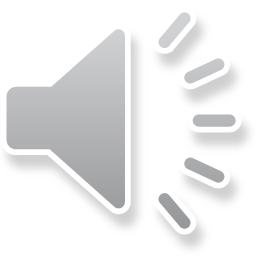 600        80      680
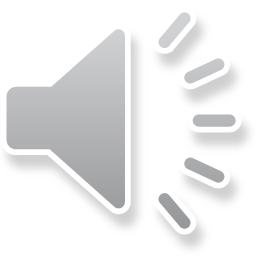 90        12      102
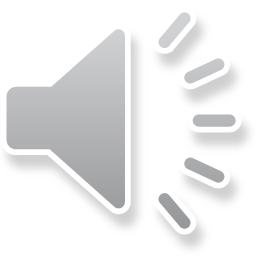 782
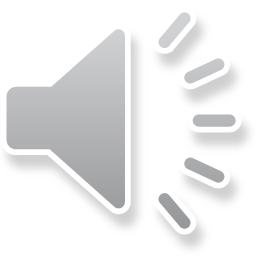 Then we add the answers to 20 lots of 34 and 3 lots of 34 to find 23 lots of 34.
2
Year 5
Multiplying a pair of 2-digit numbers using grid multiplication.
We usually put the larger number on the top row of the grid.
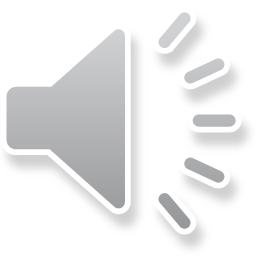 57 × 24
How could we calculate this?
What have you calculatedon the first row?
And the second row?
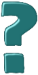 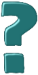 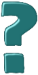 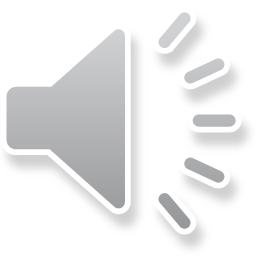 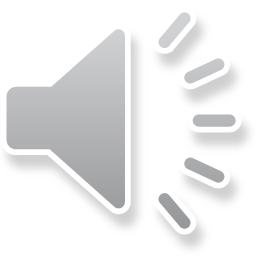 1000      140   1140
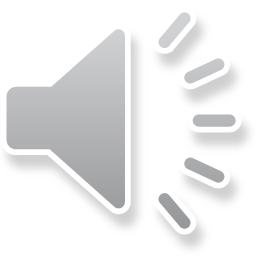 200        28      228
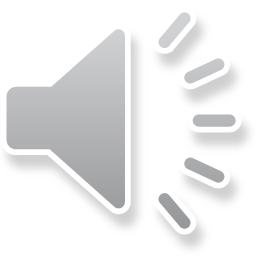 1368
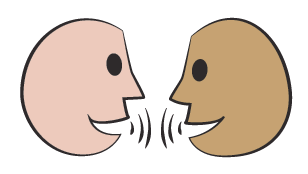 Copy this grid, then try to complete it.
What did you do next?
Does the answer seem about right?
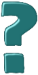 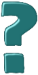 We can round 57 to 60 and 24 to either 20 or 25 to find an estimate.
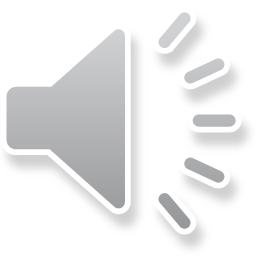 3
Year 5